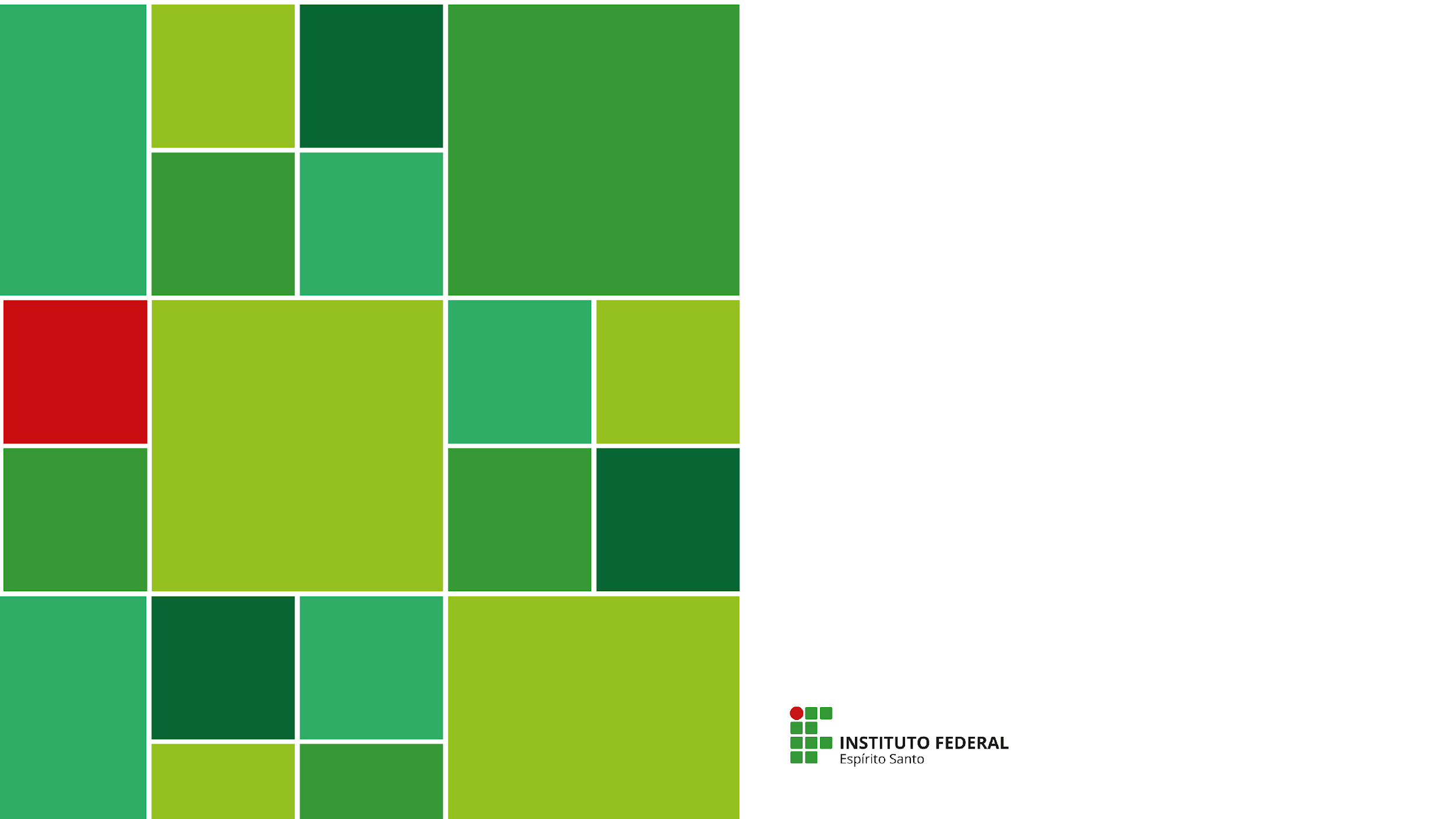 Título da
Apresentação
Subtítulo ou linha fina da apresentação
Autor da apresentação
Título do slide
Mantenha esse padrão de formatação;
Mantenha essa margem esquerda;
Evite textos longos;
Lembre-se: apresentação não é papel, não tem que economizar página, por isso não se acanhe em espalhar a informação.
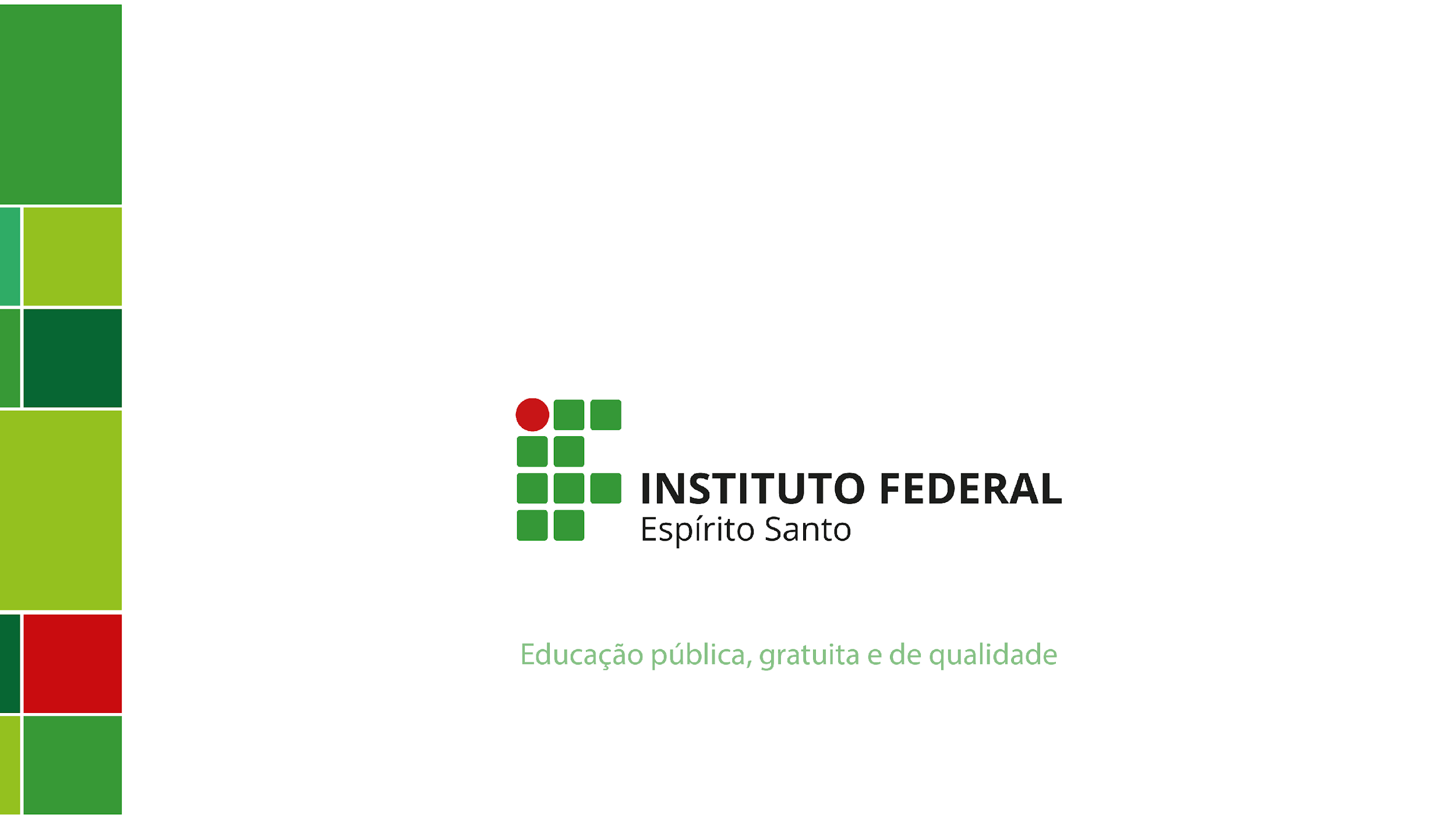